Medizinische Daseinsvorsorge in der Stadt Gröningen
1.Quartiersentwicklung des  
     ehemaligen Edelhofes in 
     Gröningen
2. Stadtkernentwicklung im 
    Stadtkern Großalsleben
1. Quartiersentwicklung des ehemaligen Edelhofes in Gröningen- Gebietsgröße: ca. 1,5 ha- entstand aus der Zusammenlegung           dreier Rittergüter um 1768- liegt im Denkmalsbereich „Altstadt   Gröningen“, Teilbereiche      Einzeldenkmal
Gebietsabgrenzung des Edelhofes
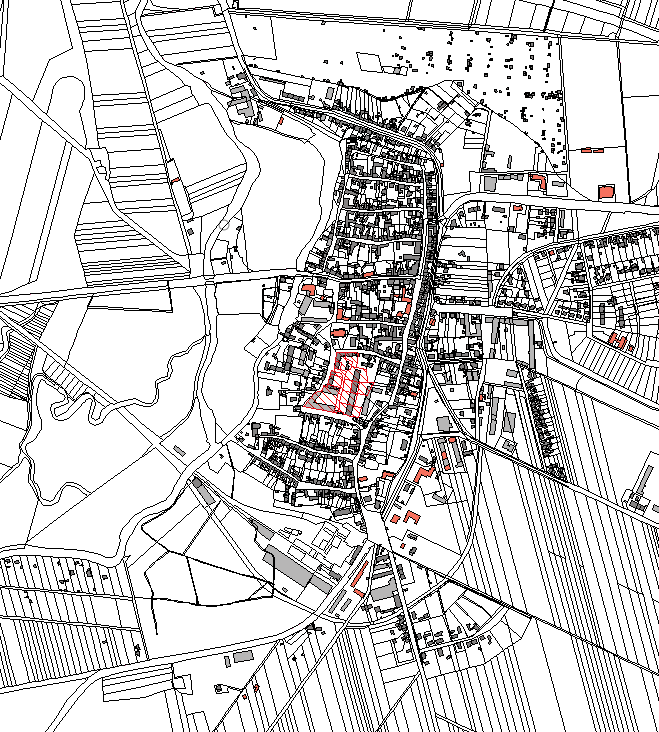 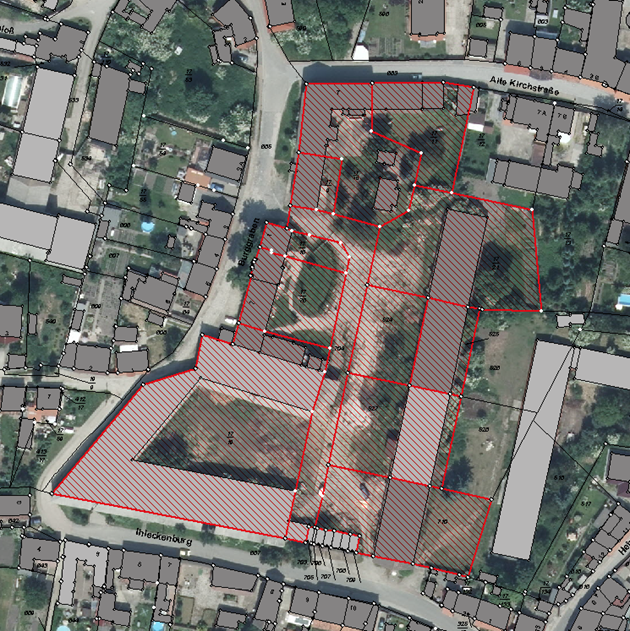 Bildliche Darstellung des Edelhofes Gröningen
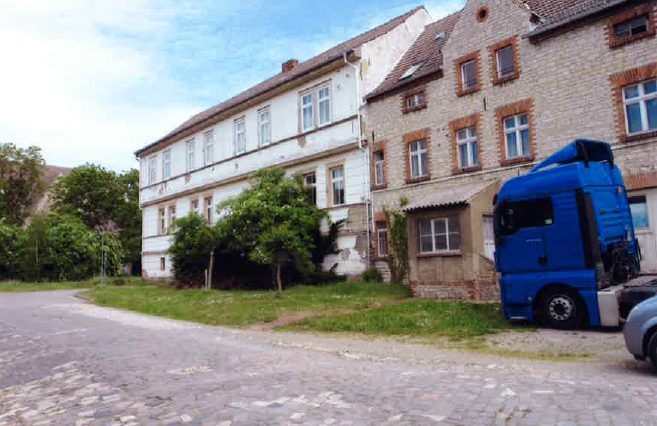 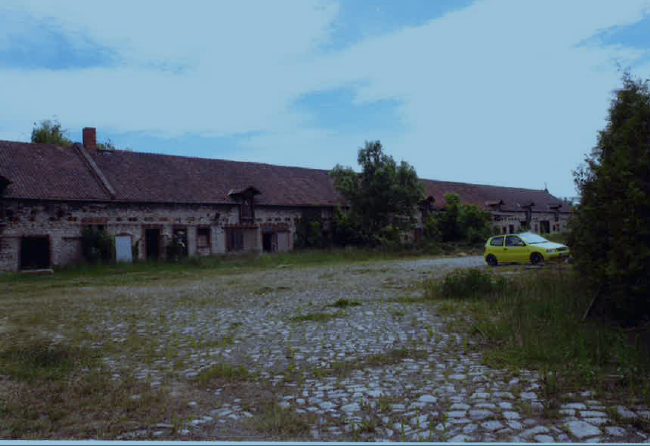 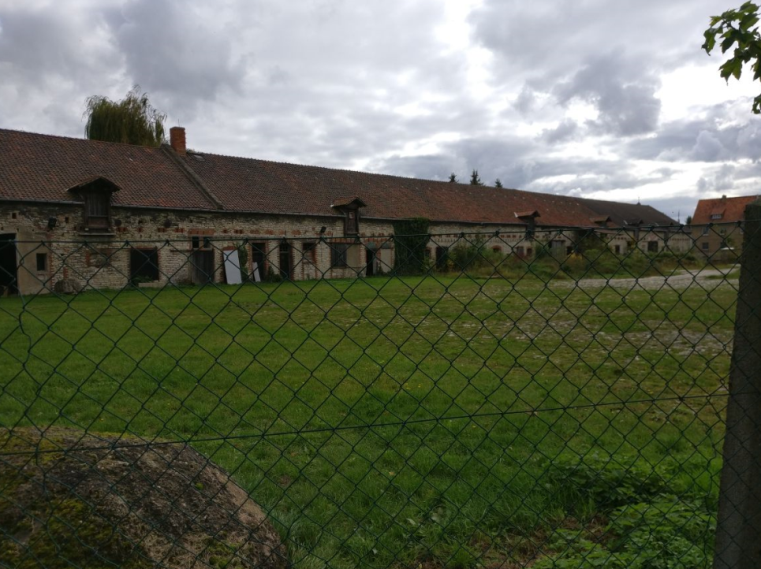 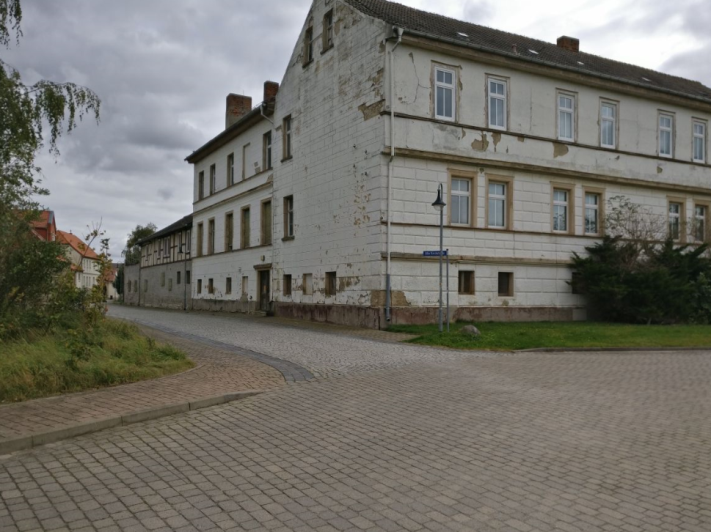 Entwicklungsansätze- Bestandteil des ISEK Gröningen   2030 (Integriertes   Stadtentwicklungskonzept)- Sicherung und Wiedernutzung der   historischen Gebäude und   Scheunen- barrierefreies Wohnen
- Schaffung von   Kommunikationsbereichen- Aufbau eines Ehrenamtsdienstes- Einrichtung eines Kinderhotels mit   Kindertagesstätte- Entwicklung eines kleinen   Wohngebietes- Freiraumentwicklung und   Erschließung
2. Stadtkernentwicklung im Stadtkern    Großalsleben    - Lage: Kirchstraße 2 und 3- Gesamtfläche:  2.951 m²- leerstehende Wohngrundstücke- ehemalige Ackerbürgerhöfe um  1800- liegt im Denkmalsbereich „Ortskern“,   Wohnhaus Kirchstraße 2- Einzeldenkmal
Gebietsabgrenzung
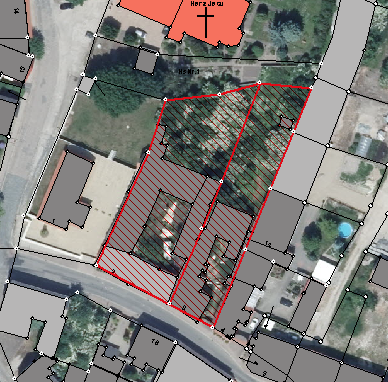 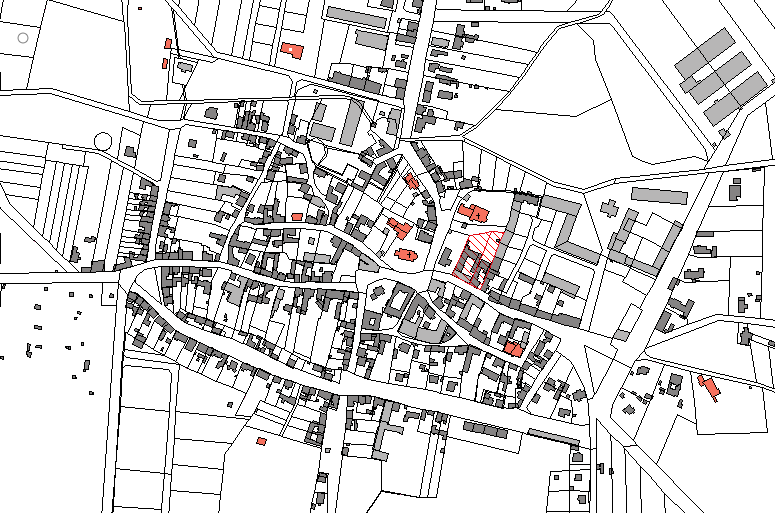 Bildliche Darstellung Kirchstraße 2 und 3
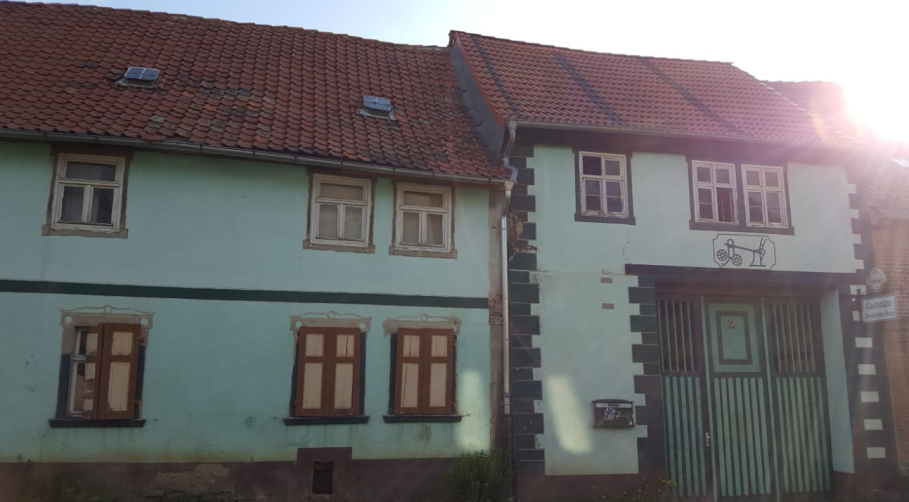 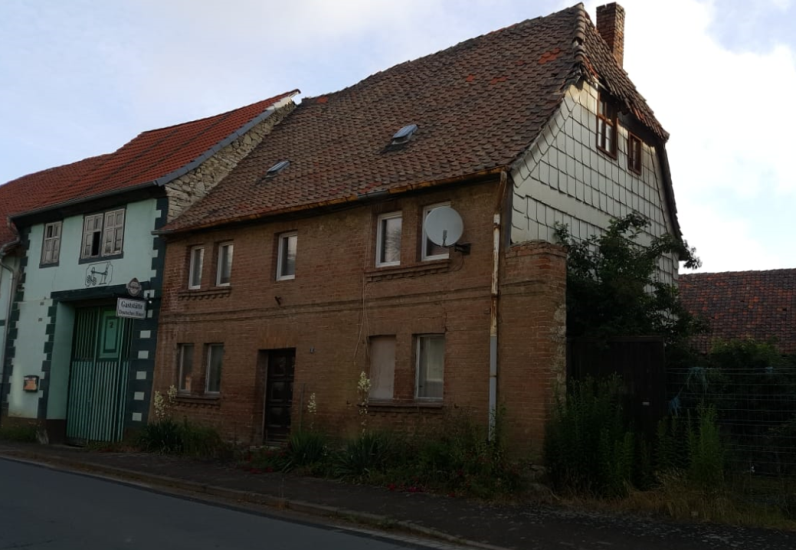 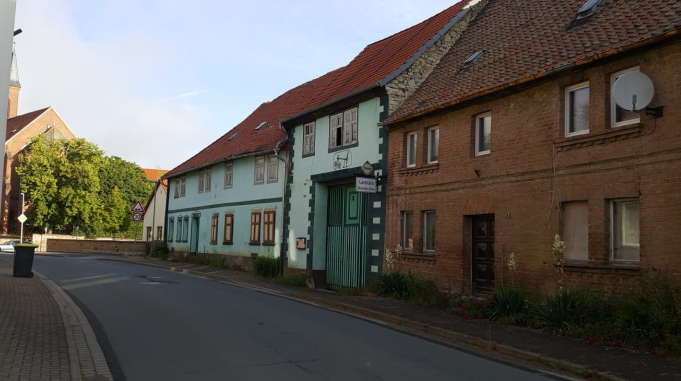 Entwicklungsansätze- Bestandteil des ISEK Gröningen   2030 (Integriertes Stadtentwicklungs-   konzept)- Rückbau der Gebäude und   Baufeldfreimachung- Ausbau zu einem kombinierten   Zentrum für Medizin und   Nahversorgung